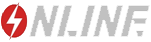 宁波理工环境能源科技股份有限公司基本情况介绍
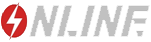 发展历程
业务版图
环境监测业务
土壤治理业务
电力监测业务
电力信息化业务
目录
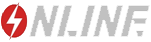 壮大 2016年9月，收购湖南碧蓝，实现了环境监测、环境治理，环保信息化的全产业链布局。电力信息化业务与环保业务齐头并进。
2016年
2015年
并购 2015年10月，公司收购北京尚洋和江西博微，实现了跨越式发展。
2011年
搬迁 2011年09月，公司迁入占地41,096㎡理工园区，提高了公司产品配套生产能力及试验设施的技术含量
2009年
上市 2009年12月公司在深交所中小板发行上市(股票代码:002322,股票简称:理工监测)，成为国内电力系统在线监测领域首家上市公司
2007年
改制 2007年07月，公司改制为股份有限公司
2000年
公司成立 2000年12月，公司董事长周方洁先生创办宁波理工监测设备有限公司
发展历程
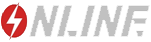 业务版图
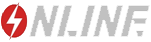 环境监测业务
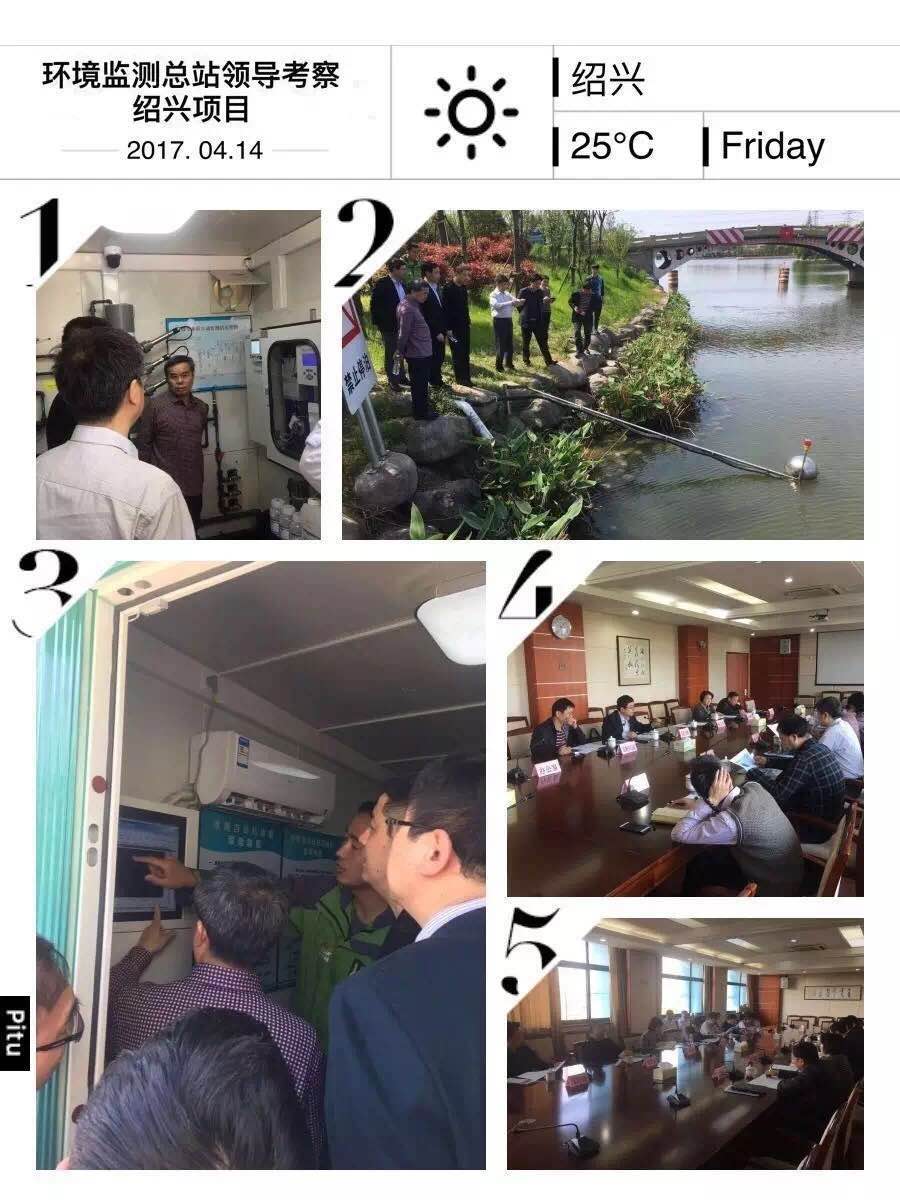 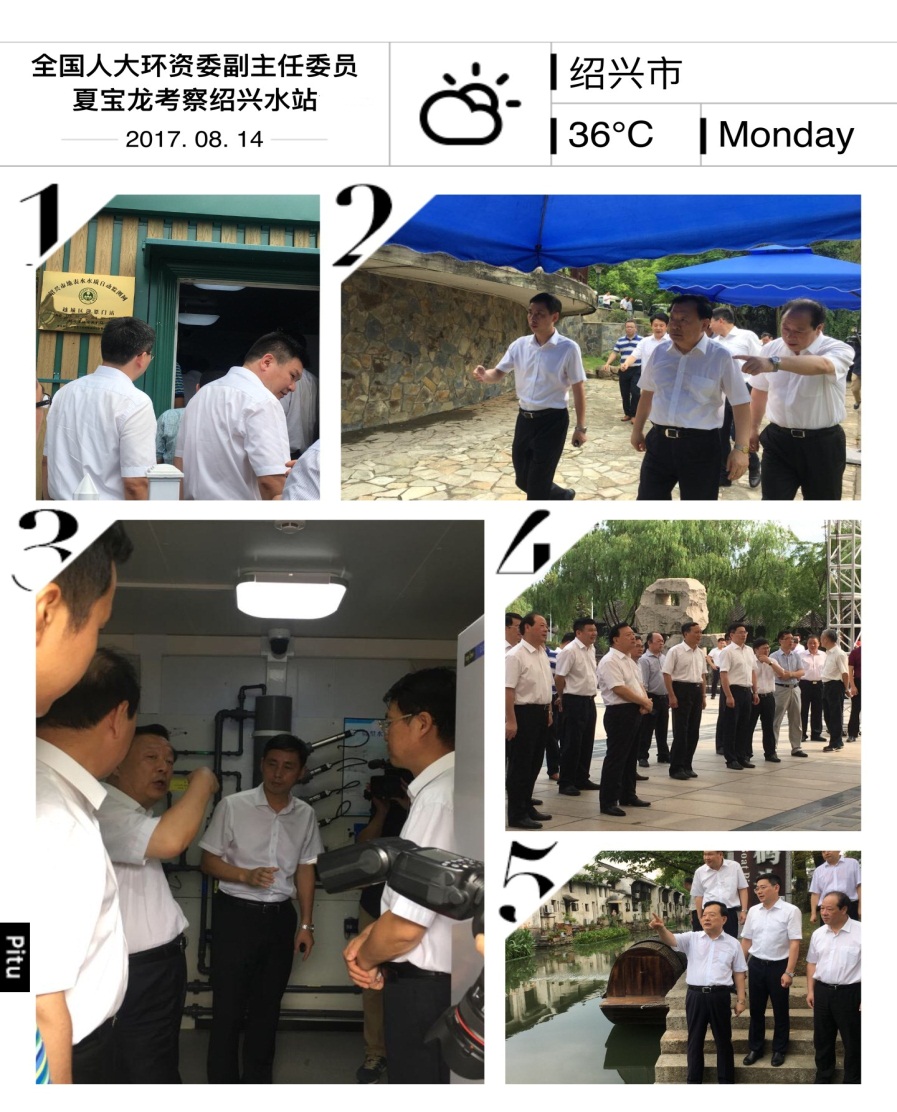 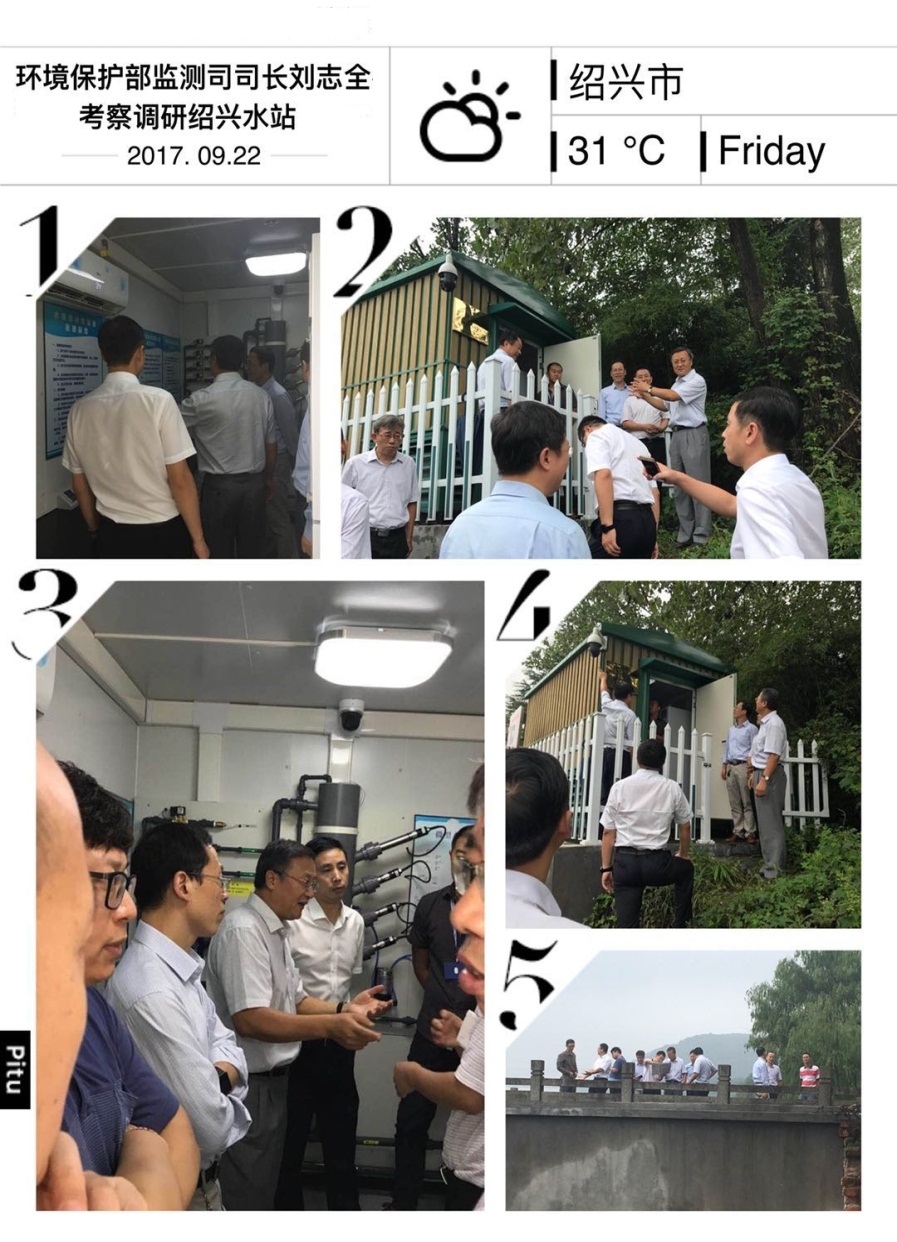 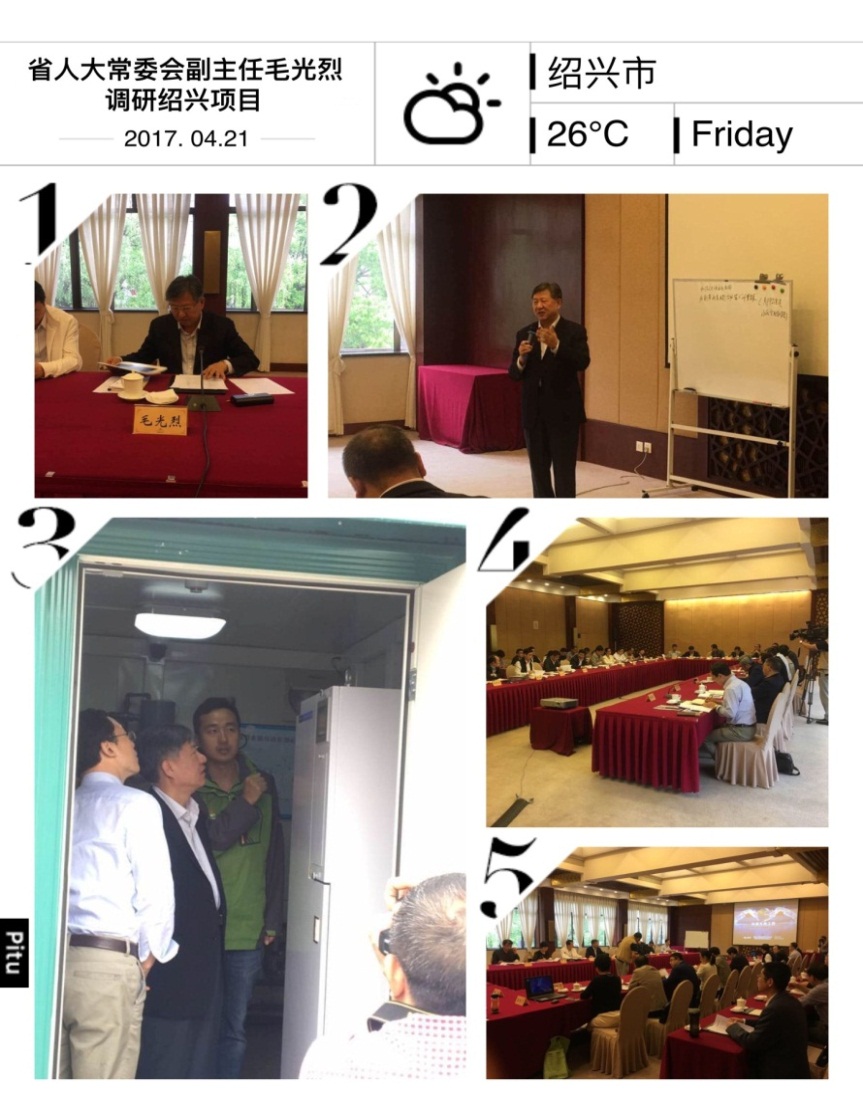 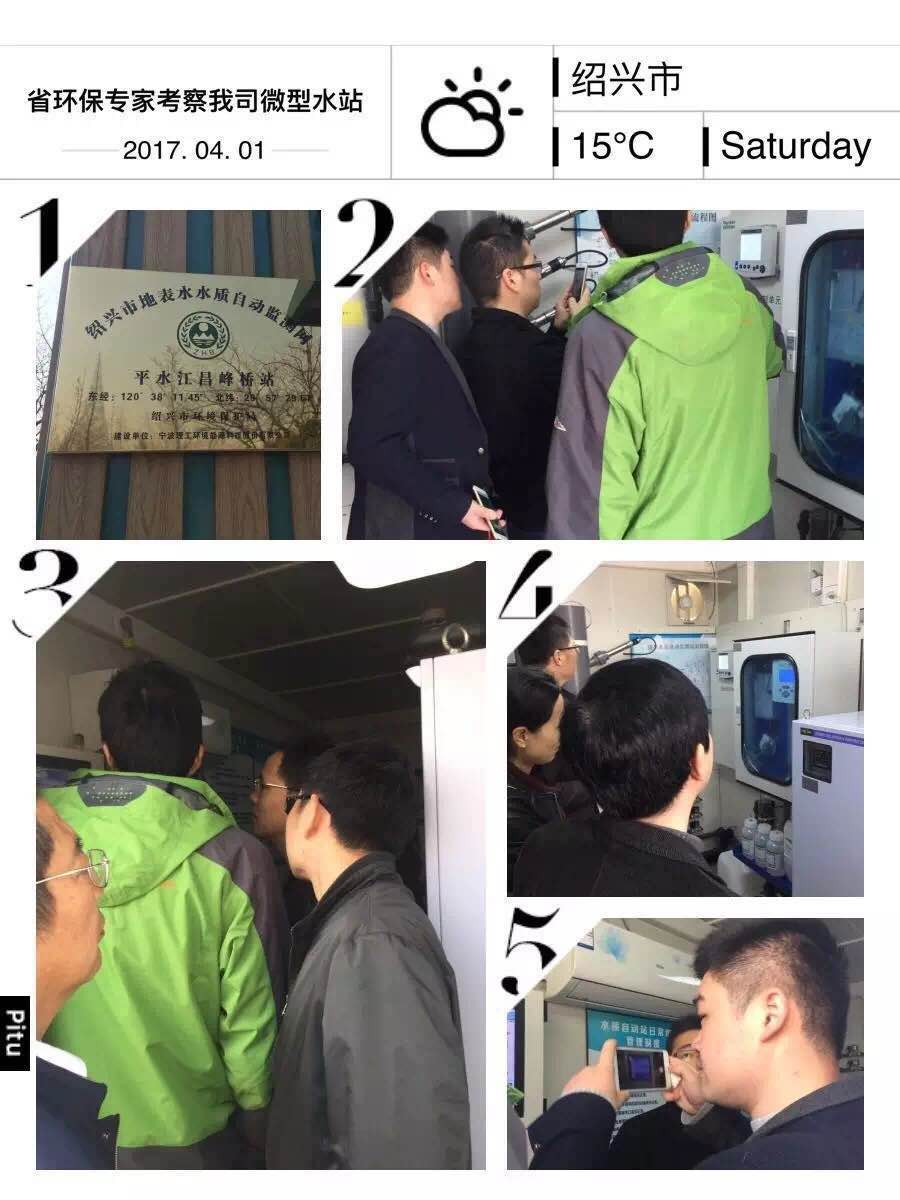 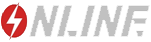 水质监测（五参数、总磷总氮、COD、TOC、TOX、重金属污染、生物毒性等）
大气质量监测（有机污染物、颗粒物、重金属）
固定污染源排放监测
环境治理设施运行状态监测
环境监测业务
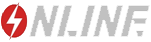 技术创新
强大的技术团队
公司拥有600人的研发团队，掌握在线监测、在线智能化分析仪器研发、嵌入式软件、应用软件等核心技术，拥有丰富的研发、设计、应用经验。
拥有院士工作站和博士后工作站
与佐治亚理工John charles Crittenden院士联合共建“环境大数据院士工作站”
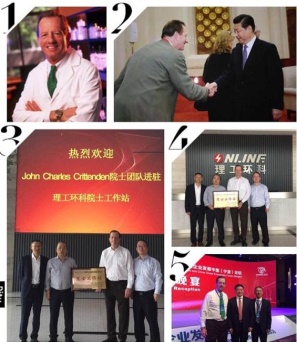 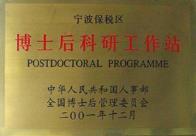 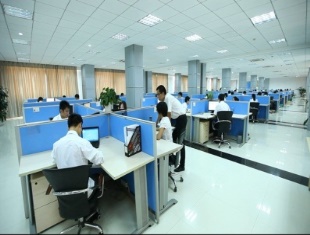 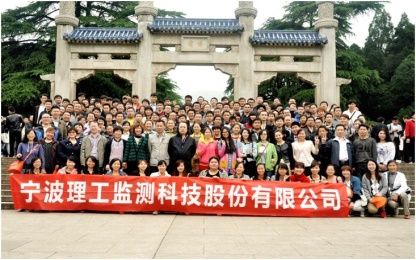 拥有基于状态的精准运维监管平台
平台集监控、诊断、调度、管理、考核于一体，实现设备异常检测智能化、设备故障诊断远程化、运维任务调度自动化、运维作业流程标准化、运维过程管理信息化、运维目标考核定量化。实现快速、高效、精准运维。
先进的研发试验平台
设有功能齐全的水质监测与分析实验室、高压实验室等。
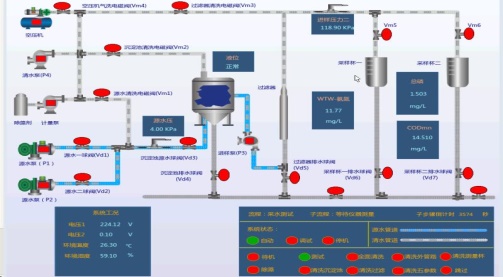 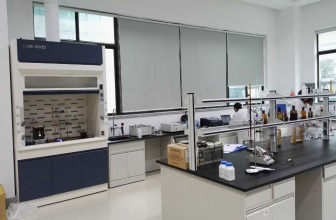 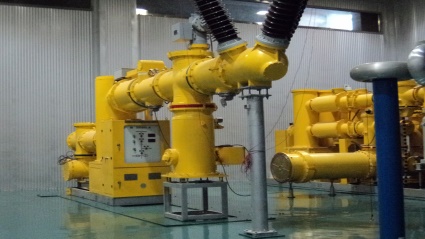 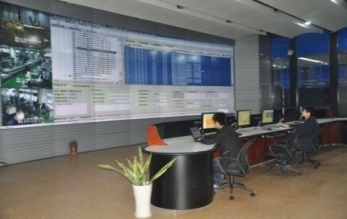 7
环境监测业务
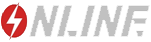 业务模式
集成业务
运维业务
集成+运维业务
数据服务采购业务
环境监测业务
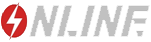 业务模式
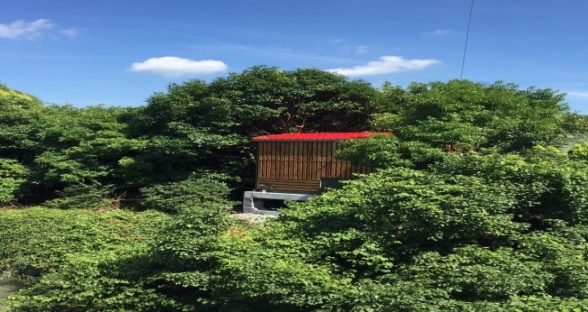 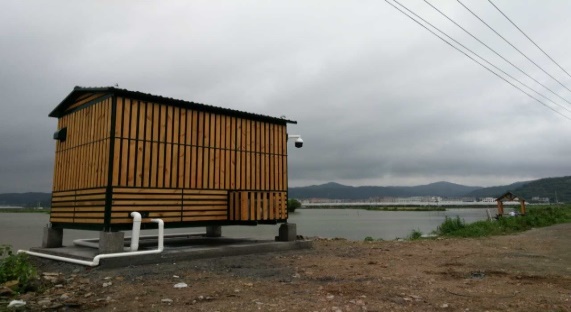 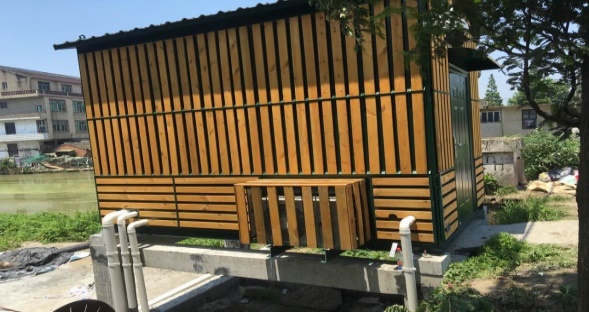 公司的数据服务采购模式，也是我们简称的“浙江模式” ，它的理念就是用数据说话，也就是 “用数据识别环境，用数据追究责任，用数据指导治理，用数据进行监督，用数据检验效果”。采用浙江模式，可以积极引导民营资本参与生态文明建设，促进环境保护社会化、环境监测自动化、环境监管信息化、责任考核数据化、环境治理决策精准化。
      应用浙江模式可以快速、低成本建成生态环境监测网，实现“环境监测、预警、监督、考核、执法”五位一体的闭环式环境监管新模式，实现信息跨平台互联互通，数据公开共享，打通监测与监控、监测与监督、监测与管理、监测与治理、监测与执法五大通道，真正发挥环境监测数据的应用价值。
环境监测业务
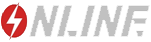 业务模式
政府部门无需投入大量的人力、物力用于项目的建设和运营管理；明确了责任,降低了管理难度
浙江模式比设备采购加运维的“常规模式”能够节省高达50%以上的项目成本
省  力
省  钱
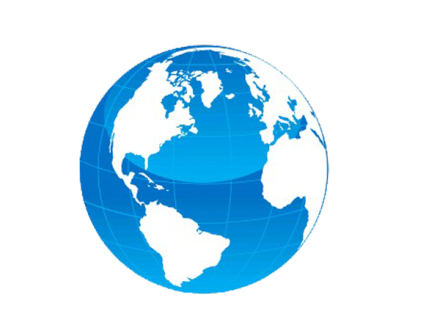 四省一快
水质自动监测站的建设由企业投资并提供设计、集成、安装、运行及运维一站式服务
双方是长期的合作伙伴关系，项目的风险更多地是由中标方来承担的
省  事
省  心
快  速
微型站房“标准化生产、流水化作业、一体化吊装、一站式服务”，仪器设备采用厂内统一安装调试、整体运输、现场一体化吊装，建设速度快;
环境监测业务
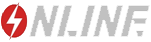 业务模式
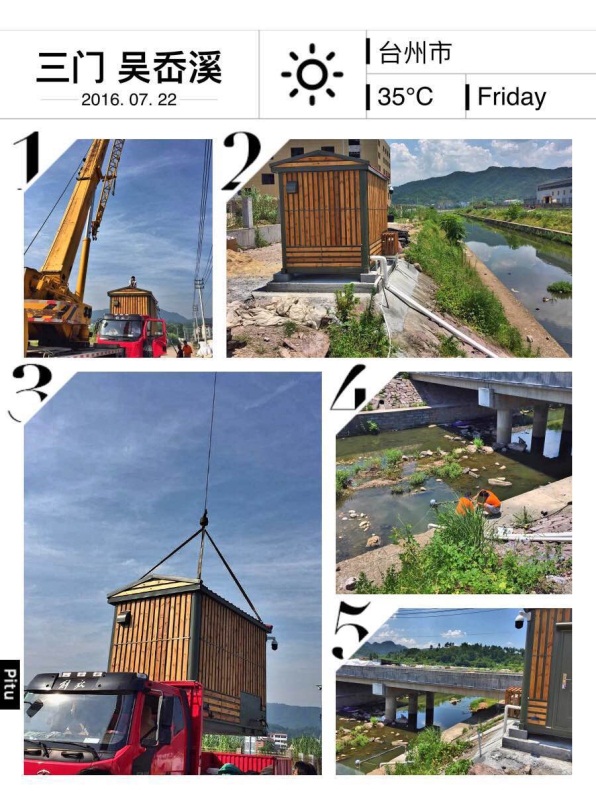 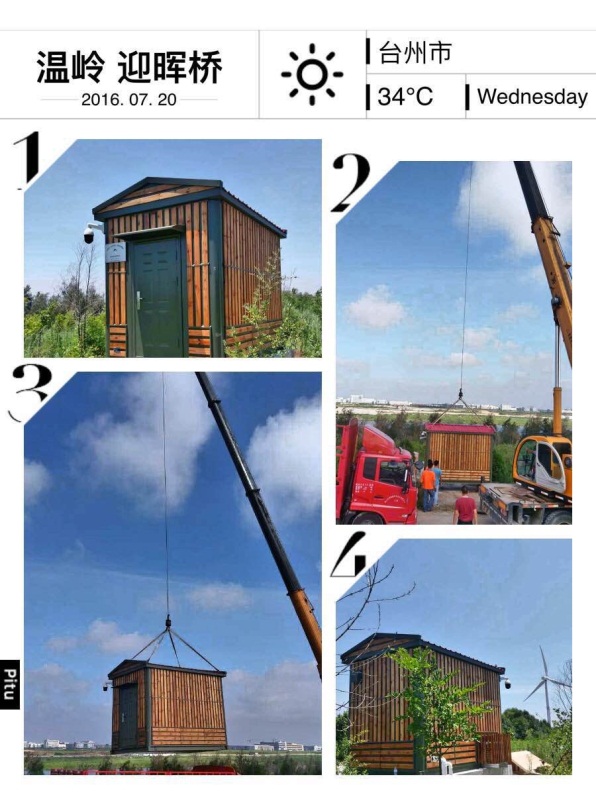 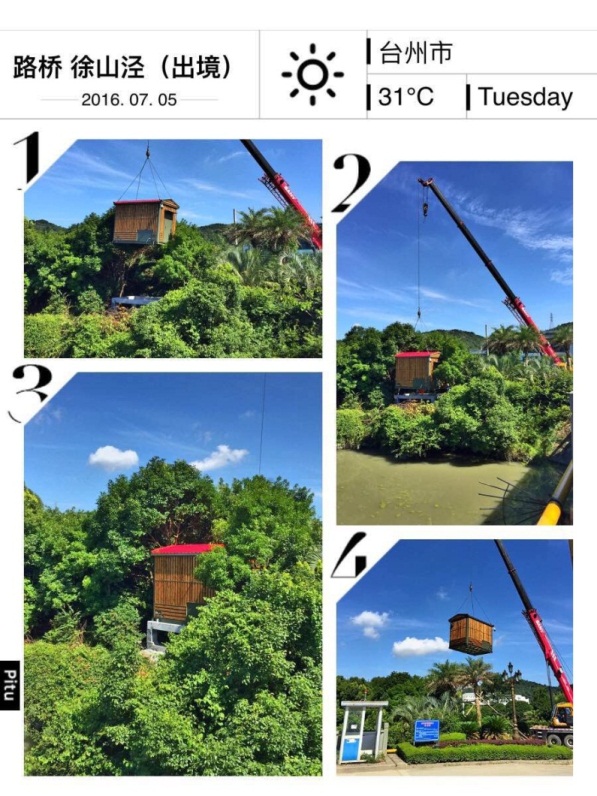 针对水质监测站的常规建设模式存在的问题，理工环科采用物联网和水站运行状态监测技术开发的具有水站运行状态自评估和远程故障诊断功能的新一代智能微型水质监测站，该微型水质监测站具有高度集成化、高度自动化、标准化、智能化、小型化等特点。能够很好的解决了目前水质监测站常规建设模式存在的问题，满足了各类考核断面全覆盖的要求，有利于建立网格化监测体系。
监测监控
一体化
生产标准化
功能模块化
01
03
05
07
02
04
06
站房微型化
设备状态
可视化
安装作业
流水化
设备检修
状态化
环境监测业务
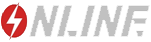 推行政府釆购环境监测数据模式
超1亿元中标台州项目，开启了环境监测新模式。
成功自主研发多款水质监测分析仪
成功自主研发五参数分析仪、氨氮、总磷、总氮、高锰酸盐分析仪，取得了相关计量证书、环保证书，将积极进行推广。成功自主研发生物毒性分析仪并实现销售。
建立理工院士工作站
与美国佐治亚理工学院布鲁克拜尔可持续发展系统研究院等研究机构展开全方位的战略合作，在环保领域开展多项前瞻性的研究。
1.7亿中标国家地表水监测项目
以水质监测合计金额第一的优势中标国家地表水监测项目，垫定公司水质监测龙头地位
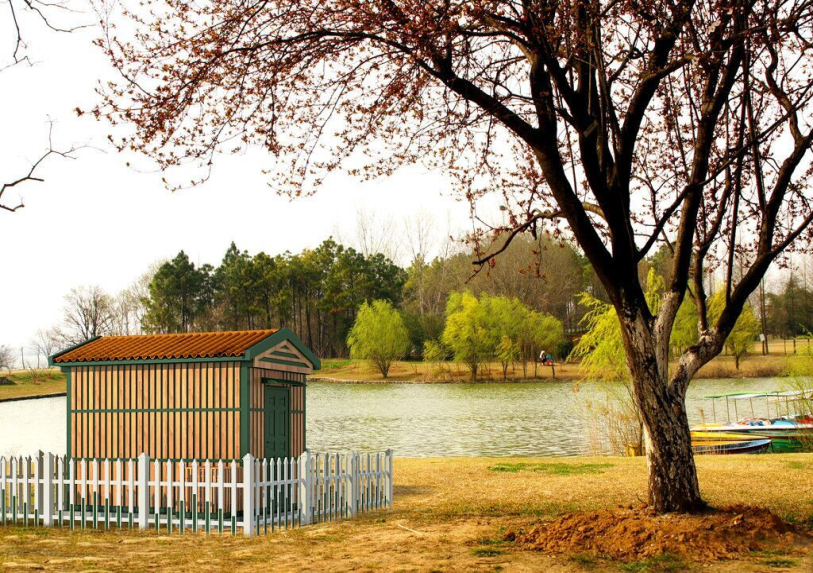 2019年
2015年
2017年
2016年
2018年
收购北京尚洋
公司实现跨越式发展
国家站模式下沉与延续
6868万元中标中山市水质监测项目，彰显了公司的能力与实力，开拓了广东市场。
政府釆购环境监测数据模式迅速复制
超1亿元中标绍兴项目，持续中标河南项目、江阴项目、山东项目、四川项目、舟山项目、杭州项目…新模式得到广泛认可。
新模式拓展至空气监测、水库监测、农村污水处理领域
相继中标玉环空气监测项目、杭州余杭空气监测项目、淳安农村污水处理站水质监测项目、绍兴长诏水库水质自动监测项目，彰显公司在环境监测领域的实力。
环境监测业务
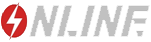 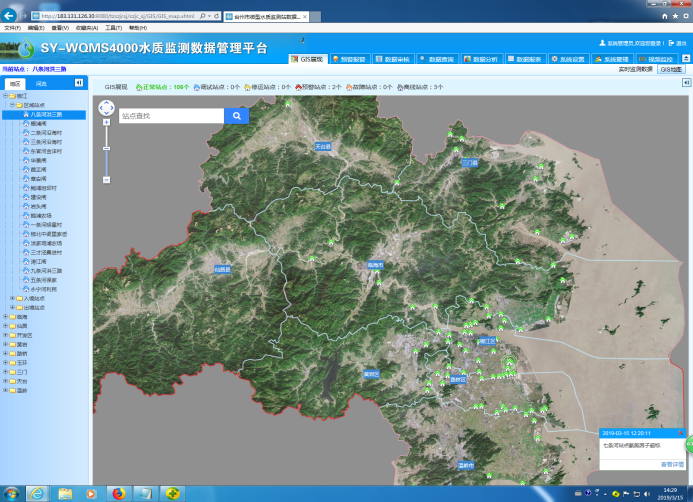 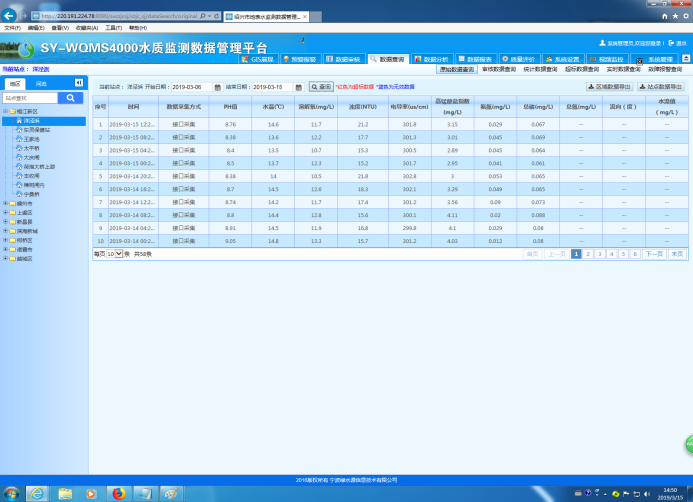 水质监测数据管理平台
水质监测数据管理平台
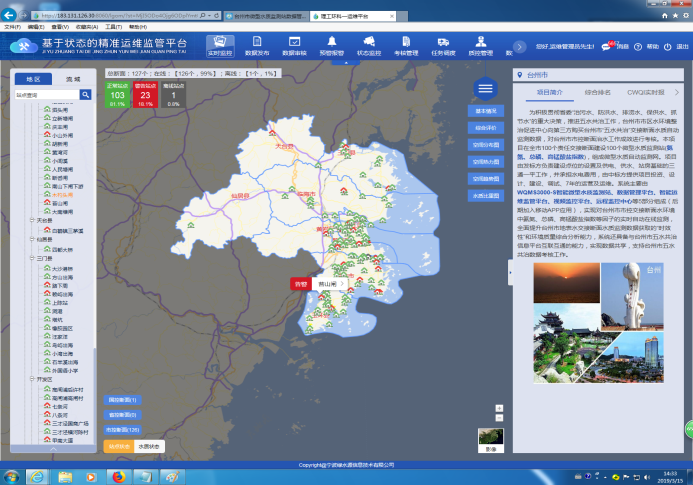 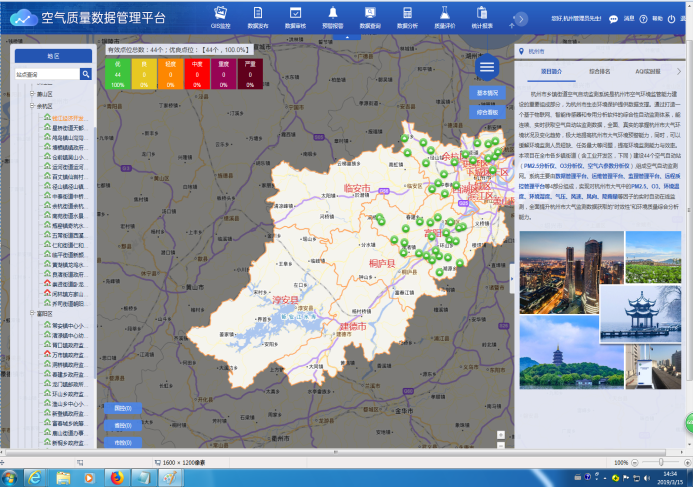 空气质量数据管理平台
基于状态的精准运维监管平台
环境监测业务
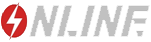 土壤治理业务
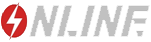 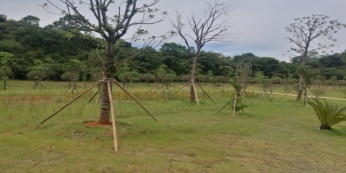 湘潭锰矿地区综合整治四期工程。
湘潭市竹埠港工业园易家坪片区场地污染综合治理项目
1.27亿元国家专项治理资金。完成湘潭市竹埠港工业园易家坪村片区内1.09平方公里重金属污染土壤与有机污染物苯土壤进行清理和修复。
贵州铜仁万山区生活垃圾卫生填埋场修复工程。
湘潭市雨湖区农村环境综合整治整区推进项目

涉及饮用水水源地保护工程、生活污水处理工程、生活垃圾处理工程、畜禽养殖污染治理工程。
邵东县焦化厂历史遗留场地土壤修复治理项目。
2015年
2018年
2017年
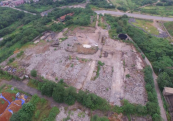 2016年
2018年
台州市三化化工有限公司和台州经纬化工有限公司污染场地修复工程项目
土壤治理业务走出湖南的一大跨步，为公司土壤治理业务开展奠定了良好基础。
湘潭锰矿地区重金属电解锰废渣及尾砂治理一期工程
被环保部确定为全国重金属污染治理现场观摩样板工程和湖南省创“两型社会”示范性项目。征程
嘉禾县城关镇城南及肖家镇黄花水遗留含砷废渣综合治理EPC一期工程
对露天堆置的砷冶炼废渣及含砷表土共计约20万吨进行安全填埋处置。
湘潭锰矿地区重金属电解锰废渣及尾砂治理一期工程顺利完工，通过验收。
嘉禾县城关镇城南及肖家镇黄花水遗留含砷废渣综合治理EPC一期工程顺利完工，通过验收。
湘潭市竹埠港地区企业遗留危险废物处置EPC项目顺利完工，通过验收。
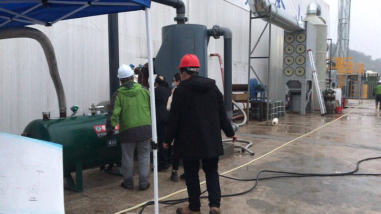 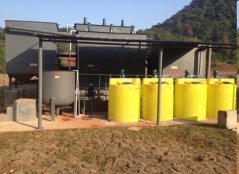 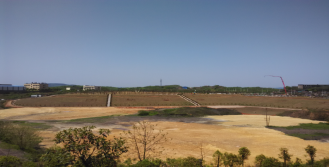 土壤治理业务
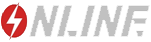 有机物修复---自有热脱附修复技术
重金属修复---自有固化稳定和修复技术
废水治理
大气脱硫脱硝
农村环境综合治理
土壤治理业务
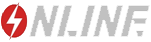 领导考察
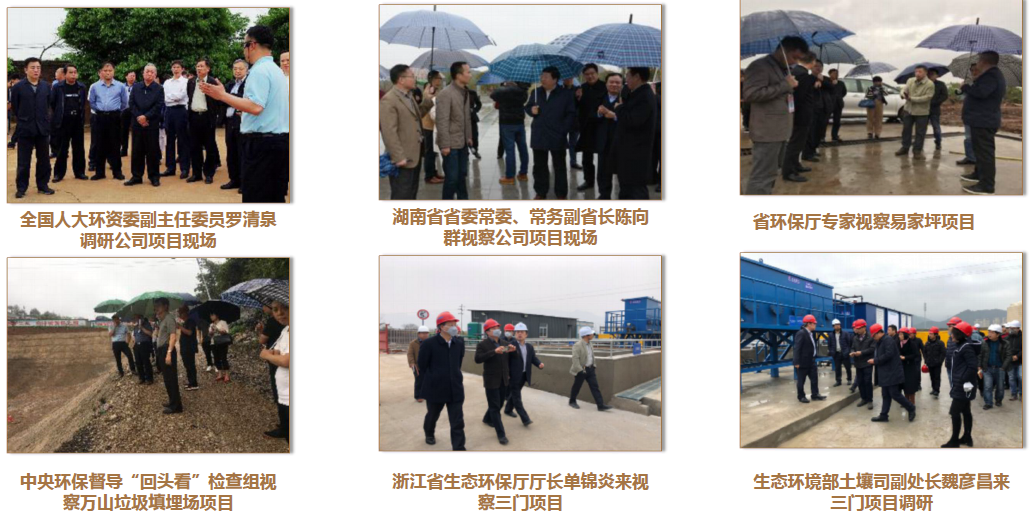 土壤治理业务
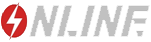 技术优势
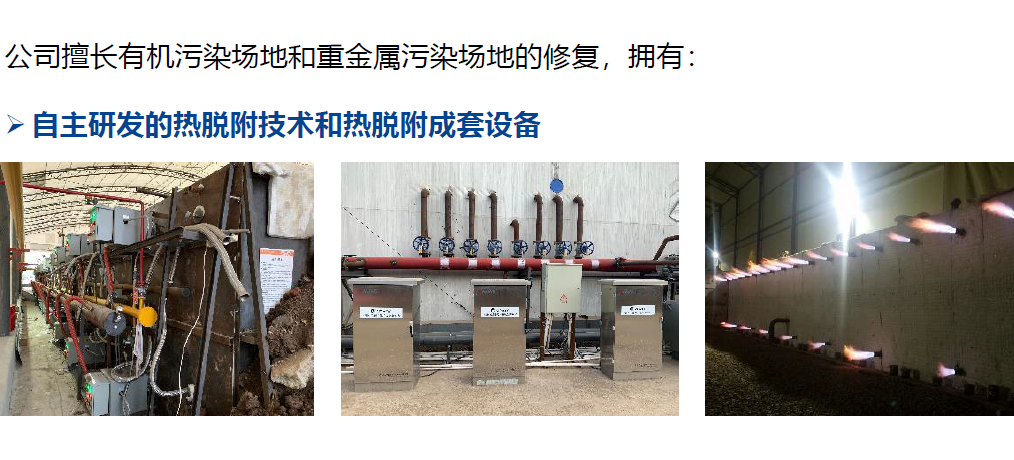 土壤治理业务
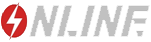 技术优势
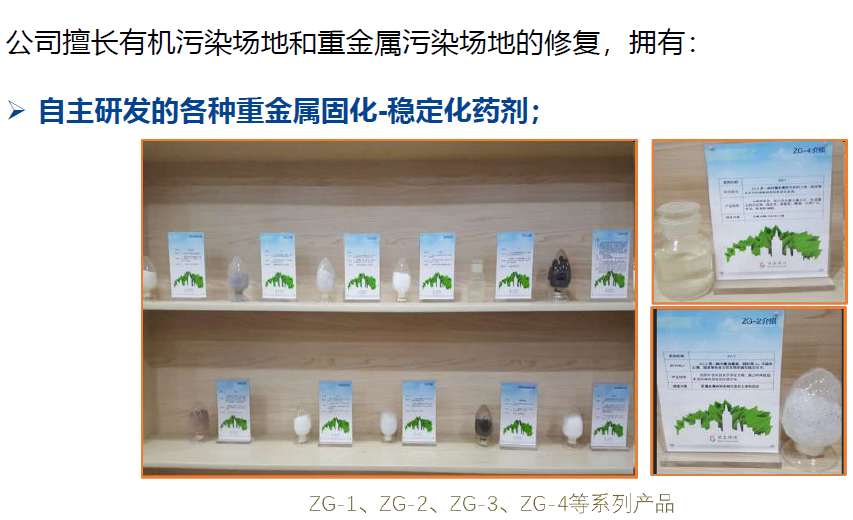 土壤治理业务
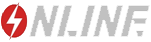 技术优势
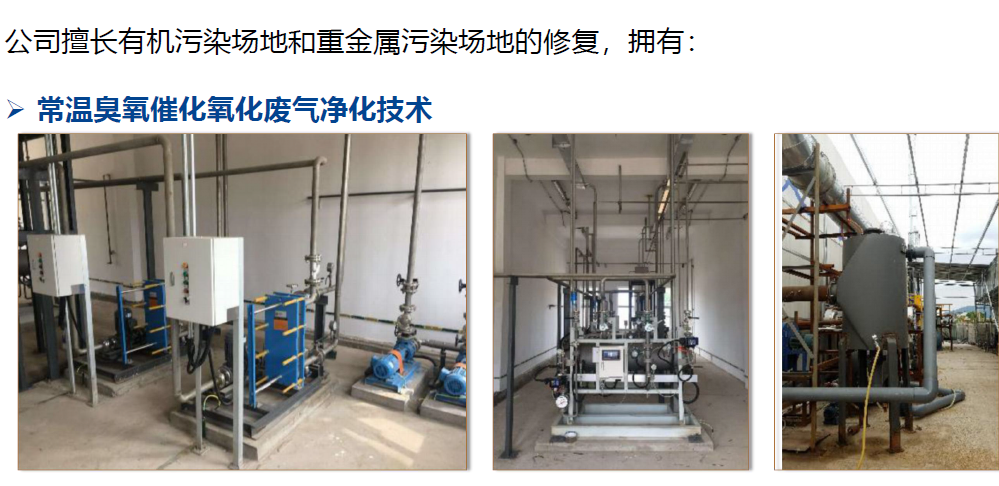 土壤治理业务
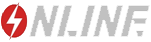 技术优势
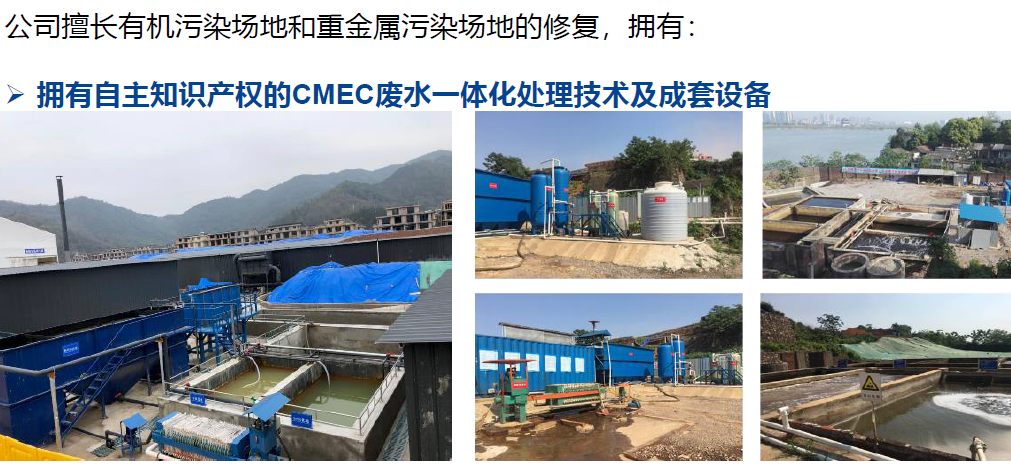 土壤治理业务
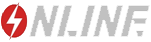 电力监测业务
PDM列入市自主创新产品
IEM列入国家重点新产品……
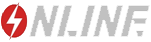 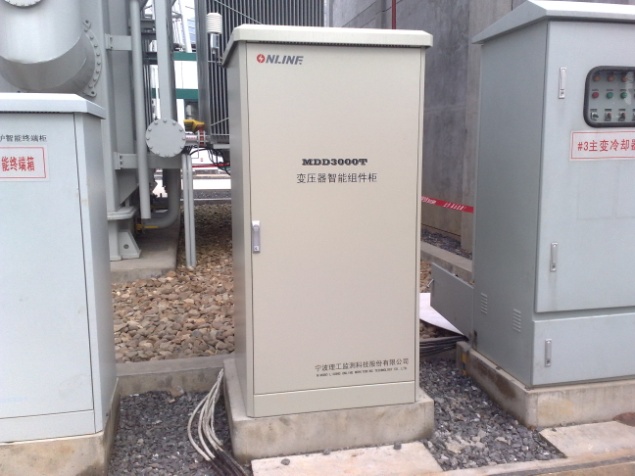 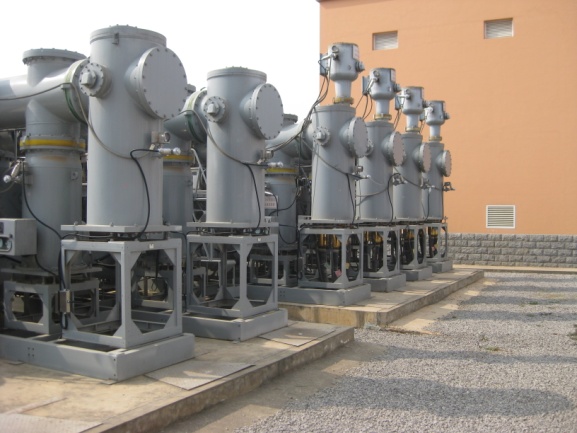 研发成功新一代MGA2000变压器油色谱在线监测系统

可监测变压器油中全组分气体，使监测更全面、更精准；具备免维护功能，使监测更高效。
MDS4000变电设备状态监测与评估系统
首个智能变电站在线监测解决方案
IEM2000 SF6气体密度微水在线监测系统
从单一变压器监测发展到断路器、GIS等电力高压设备的在线监测
变电站集成式状态监测与评估系统
获得信息产业部电子信息产业发展基金立项资助
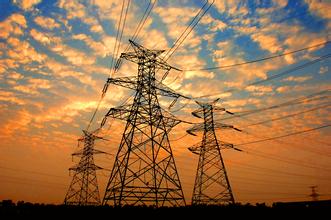 2010年
2001年
2005年
2013年
2004年
2007年
2010年
2017年
MGA2000变压器色谱在线监测系统
获国家中小企业创新基金立项资助并于次年投入市场
MDD3000L输电线路在线监测系统
实现输变电在线监测系统全覆盖
IMM2000容性设备绝缘在线监测系统
实现对变压器的综合监测
ADS4000 输变电设备安全决策预警平台
智能电网在线监测专家，实现电网设备的状态监测与运行管理
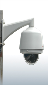 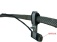 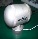 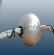 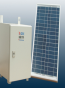 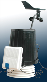 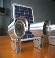 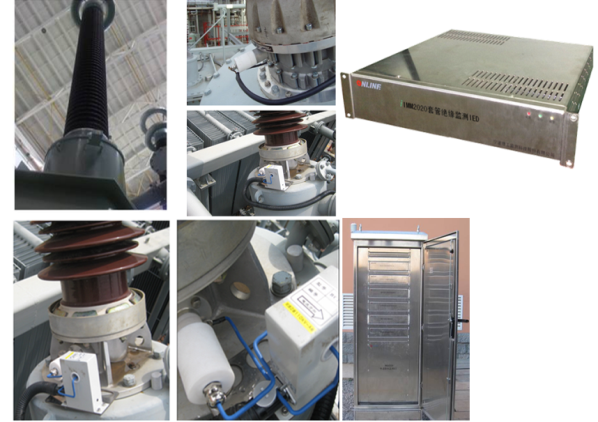 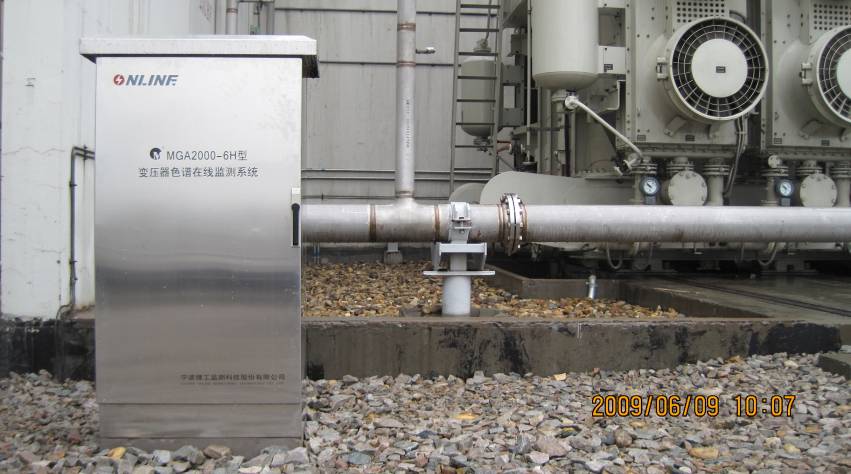 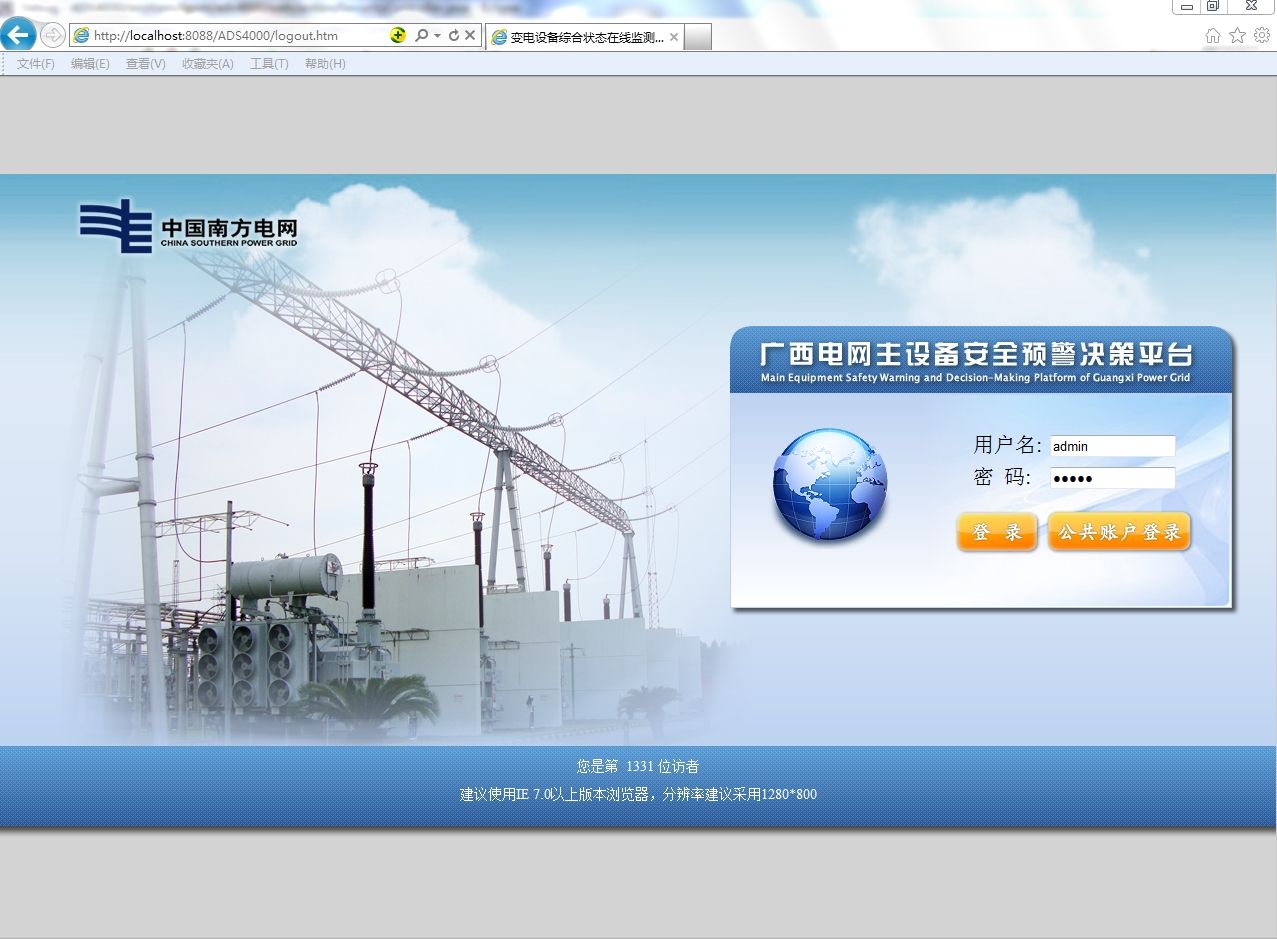 MGA列入国家火炬计划
MGA列入国家重点新产品
智能巡检系统列入国家火炬计划
通用电力实时数据分析平台列入国家火炬计划……
IMM列入国家火炬计划
电力监测业务
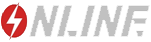 变电设备在线监测（色谱、局放、温度、泄漏电流、介损）
输电线路在线监测（覆冰、张力、舞动、弧垂、气象、导线温度）
发电设备在线监测（局放、色谱、机组振动、烟气监测、燃烧效率）
变压器色谱在线监测系统，实现变电站全状态监测。
电力监测业务
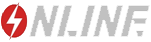 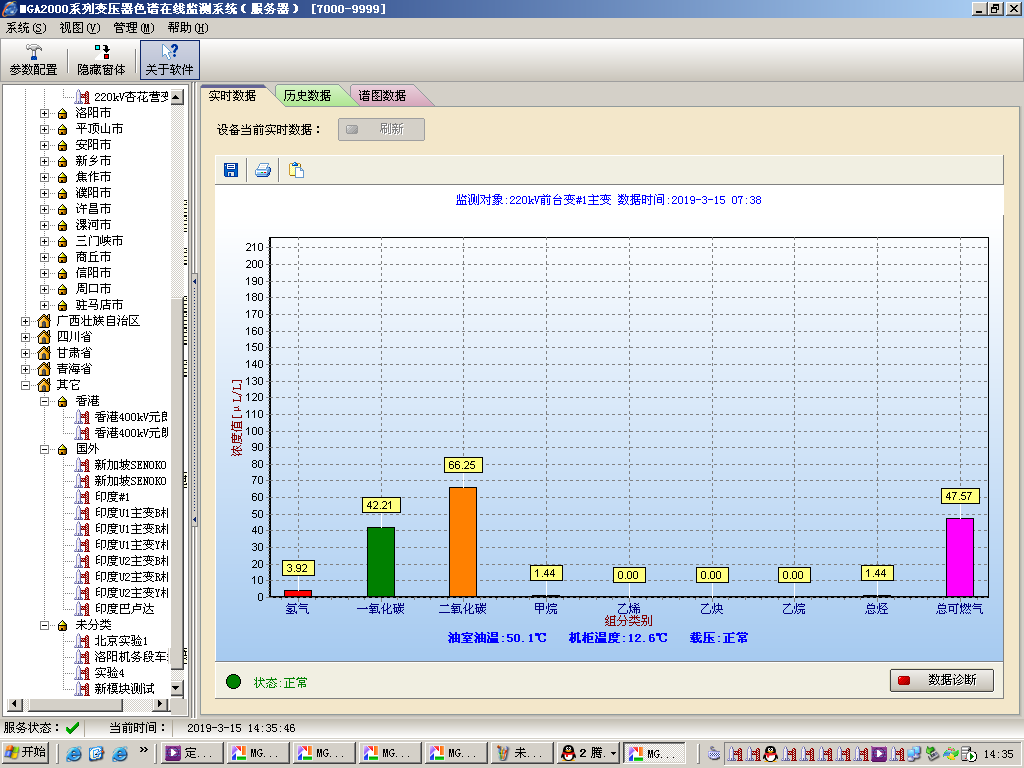 电力监测业务
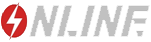 电力信息化业务
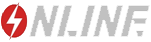 经济评价、概预算、清单、结算、造价、后评价等系列软件
造价类软件
新能源领域：核电造价、核电清单、光伏造价软件
产品类
设计类软件
配电网设计软件、配电网勘测APP
工程经济评价软件、物资离线提报软件、输变电工程清单标准化应用软件、关键人员离线分析软件等工具类软件
其他工具类软件
咨询服务
设计咨询、造价咨询
环保信息化
清新空气、生态廊道、水质预警预报等
造价分析类、数字企业类、工程评审类
传统项目
项目类
现代（智慧）物资供应链
基于人工智能技术的配电网勘测、巡检系统
基于三维技术的电网工程建设及全生命周期管理解决方案
创新项目
施工现场人员车辆管理系统
配电网工程建设全生命周期管控解决方案
电力信息化业务
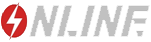 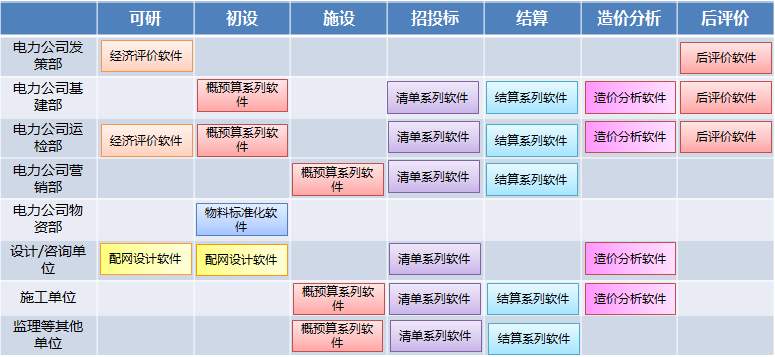 电力信息化业务
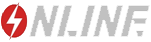 配电网无人机巡检解决方案
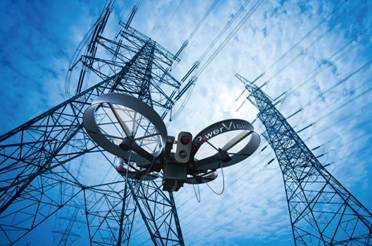 易数数据可视化分析平台
大数据
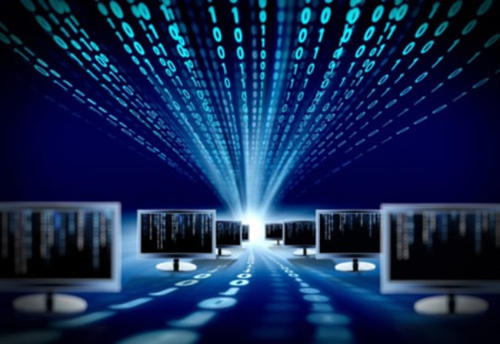 无人机
物资智慧供应链解决方案
物联网
配电网云造价系统
云数据中心
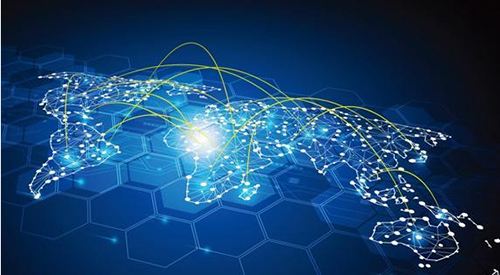 云计算
三维设计
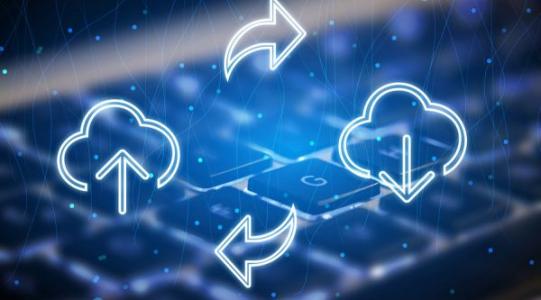 输变电三维设计平台
三维设计评审平台
电力信息化业务
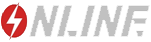 简介结束